Уроки физики    Вторушина С.В.  8 класс  Электромагнетизм
Правило левой руки
в
I
I
FА
FА
FА
FА
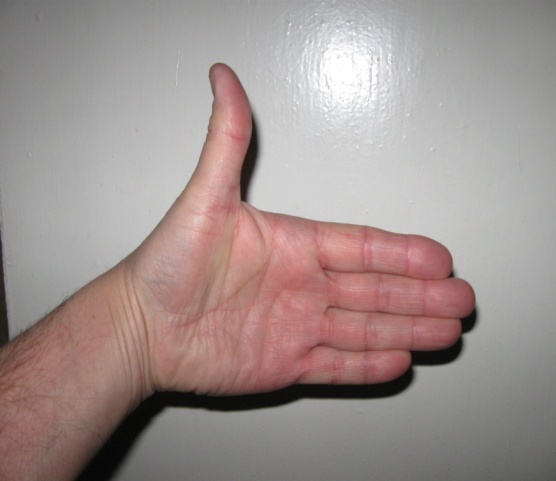 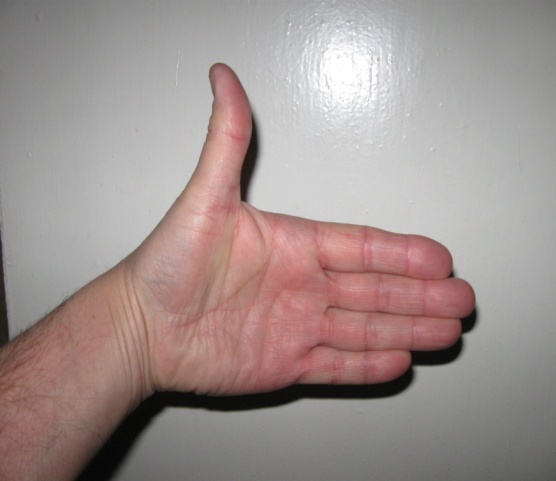 I
В
N
В ПРАВУЮ ручку  ручечку…
Воткнуть в ЛЕВУЮ ручечку…
4 пальца по движению плюсов (I)
FА
БОЛЬШОЙ  ПАЛЕЦ       
                          ПО СИЛЕ
FА
FА
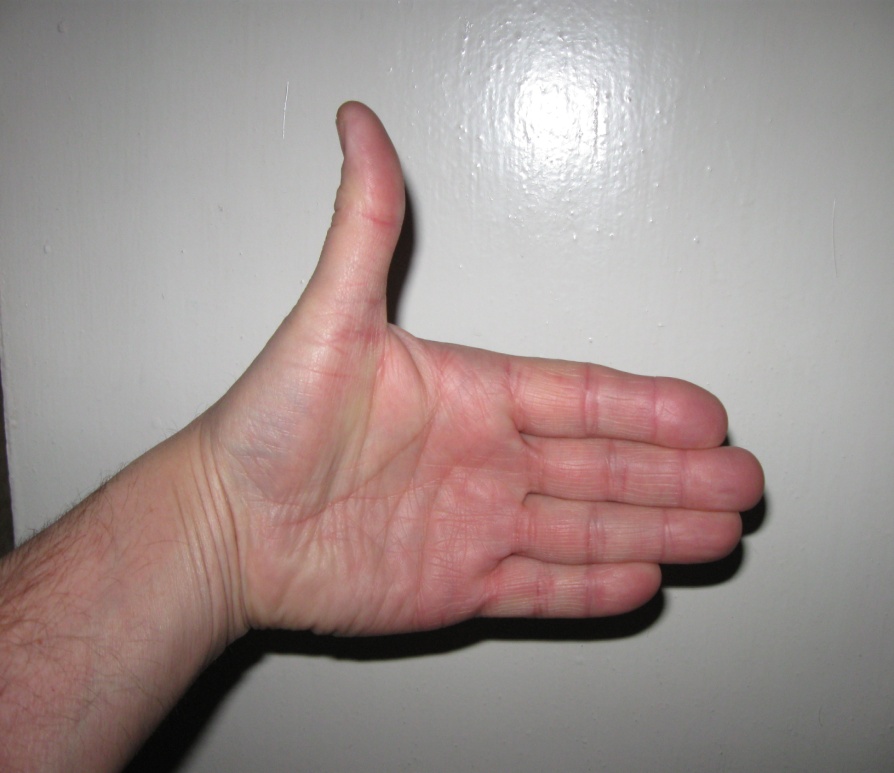 B
S
I
В
Правило левой руки
Диагн  стр27
5.Ось металлического колеса установлена вертикально в подшипниках (рис. 1). На ось и обод колеса  наложены металлические пластинки-щетки А и В, которые соединены через ключ К с источником тока.  Опишите состояние колеса при замыкании ключа К. Ответ обоснуйте.
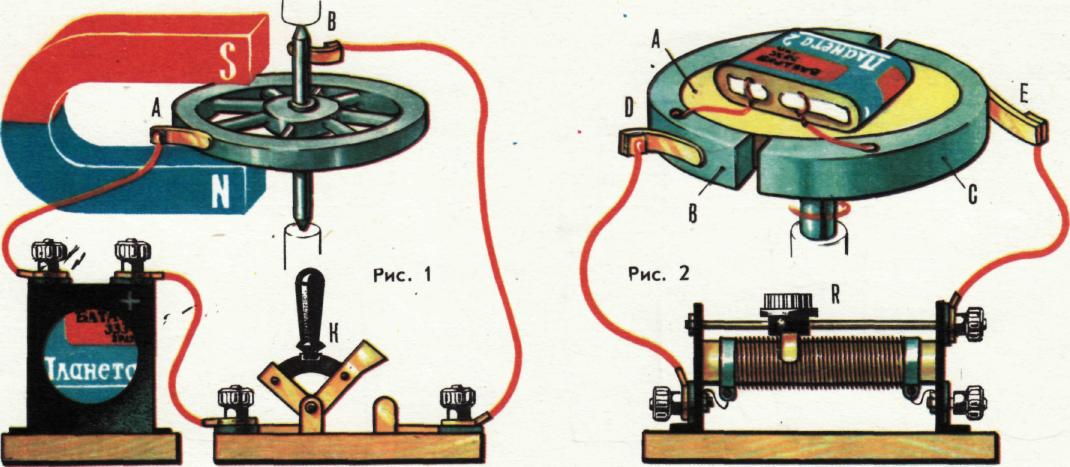 На нас
FА
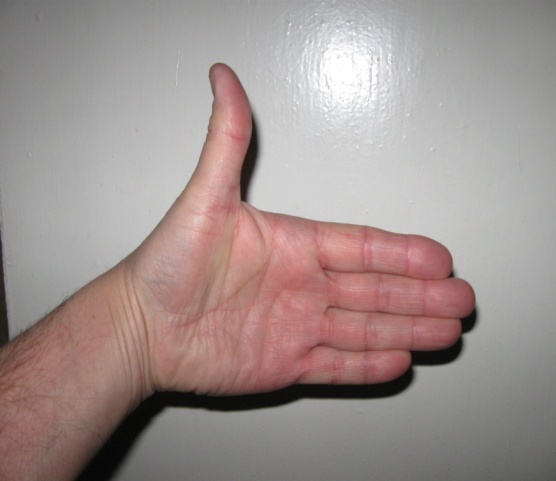 I
Ток создаёт магнитное поле!
Как, используя магнитное поле, получить ток?
Что делает генератор?
Физика 8
Тема №18
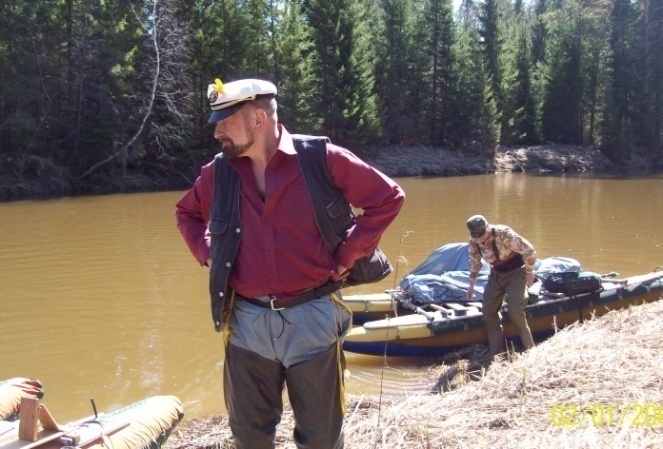 электромагнитная
индукция
генератор
Физика от физика, стр. 28
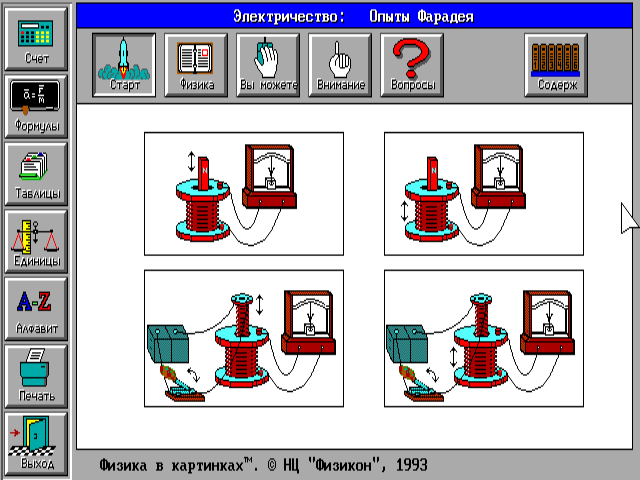 1. Если двигать……………………………………………….
……………………………………………………………..
Электромагнитная индукция
1.  Двигать магнит
2. Двигатьэл.магнит
3.вкл – выкл
4. I
Электромагнитная индукция
1.вкл-выкл)
2.R , 
3.S кат
4. двигать катушки
5. сердечник
6. двигать магнит
ЛЮБОЕ     магнитного поля ….
генератор
Вращать рамку 
в магнитном поле
- ДВС
- пар
- ГИДРО…
турбогенератор
ГРЭС
ГЭС
АЭС
- Электромагнит
-  Рамка на сердечнике
-  Скользящий контакт
экономить !!!
18.  Электромагнитная индукция-    явление возникновения индукционного тока при любом  изменении   магнитного поля.
18.Закон электромагнитной индукции: ток, возникающий в проводнике, пропорционален скорости изменения  магнитного поля.
18. Генератор – устройство вырабатывающее ток состоит   1. электромагнита    2. Рамки, в которых индуцируется ток 3. скользящий контакт.
Домашнее задание.
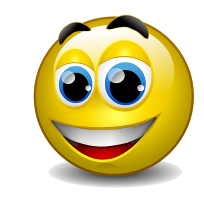 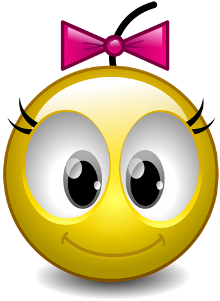 Тема №18
По тетради
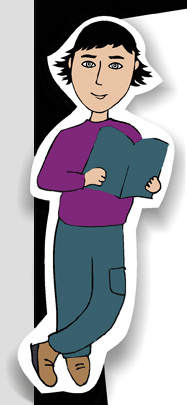 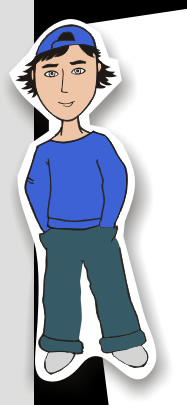 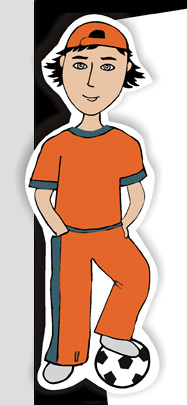 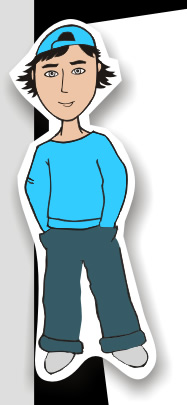 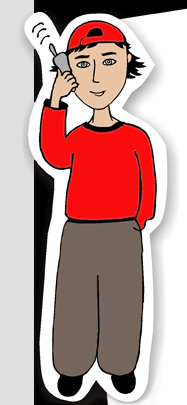 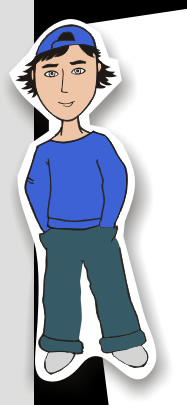